Service of Pleadings and Papers
Computation of Time
Pleadings and Motions
General Rules of Pleading
Pleading Special Matters
Pleading Causes of Action
Attaching Copy of Cause of Action and Exhibits
Defenses
Sham Pleadings
Motions
Signature
PLEADINGS AND MOTIONS
Copyright © 2020 Carolina Academic Press, LLC. All rights reserved.
[Speaker Notes: Why is this called “Pleadings and Motions”?]
Service of Pleadings and Papers
FRCP 1.080
Greenberg, Traurig v. Bolton 
	G.T. represented client in another case
Court ordered G.T. to accept service for depo.;
Court also granted protective order re. client’s whereabouts and her assets
Copyright © 2020 Carolina Academic Press, LLC. All rights reserved.
[Speaker Notes: Discuss Smith case and how it can arise in an “innocent” context.

In Greenberg, Traurig, was the trial court correct?
	Can t.c. order law firm to accept service?
	Can law firm refuse to provide info. re whereabouts and assets?  On what basis?]
Service of Pleadings and Papers
Suarez v. Hillcrest Dev. (Fla. 3d DCA 1999)
Final Jugt. on Feb. 10, 1999;
Req. for Prod. served on defense
	 counsel on 4/22/99
Defense counsel never moved to withdraw

Service by mail is complete upon mailing – compare delivery or fax.  Castillo case.
Copyright © 2020 Carolina Academic Press, LLC. All rights reserved.
[Speaker Notes: Suarez case:  Papers may be served on a party's attorney where the case is pending or not yet concluded. See Fla.R.Civ.P. 1.080(b). 
When is a case pending?
	A case is pending through and up to the date when the time for taking an appeal from the Final Judgment or Dismissal has expired. (Meaning?)]
State Farm v. Horkheimer (Fla. 4th DCA 2001)
F.J. for $1.2 million
U.M. limits of $25,000
Default proper
Was F.J. proper?
Rehearing suggest what procedure?
Why for $50,000 not $25,000?
Service of Pleadings and Papers
Copyright © 2020 Carolina Academic Press, LLC. All rights reserved.
[Speaker Notes: Why was there a jury trial?]
Certificate of Service
Capone v. Phillip Morris US
Karen Capone, and her late husband brought an action against respondent tobacco company
For a motion for rehearing to be timely, it must be "served not later than 10 days after . . . the date of filing of the judgment in a non-jury action." Fla. R. Civ. P. 1.530(b)
The postmark on the envelope in which its counsel's copy of the motion was received  alone does not rebut the presumption that the motion was timely served as certified
Copyright © 2020 Carolina Academic Press, LLC. All rights reserved.
[Speaker Notes: Service was complete on mailing; “the certificate of service is prima facie proof that service was effectuated on the date sworn to by counsel. Fla.R.Civ.P. 1.080(f).” 
“We disagree with the trial court's implicit determination, made without the benefit of an evidentiary hearing, that a postal cancellation date two days later than the certificate date is sufficient to rebut the prima facie proof of compliance with Rule 1.080(f).”
What policy reasons support the result?]
E.g. motion for new trial must be served w/in 15 days. Rule 1.530(b);
When rule is silent, the presumption is service not filing.
Filing v. service
Copyright © 2020 Carolina Academic Press, LLC. All rights reserved.
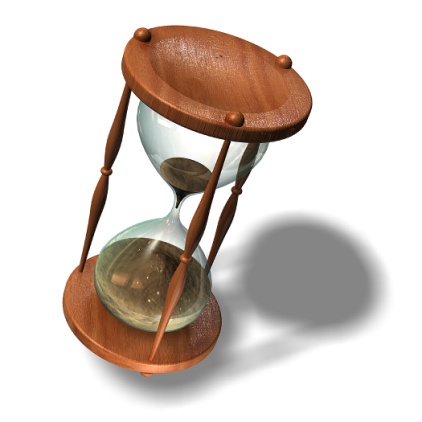 Rule 1.090(a)
Rule 1.090(e)
Werntz v. Floyd
Rule 1.090(b) Enlargement of Time – 
before (easy), 
after (excusable neglect)
Computation of Time
Copyright © 2020 Carolina Academic Press, LLC. All rights reserved.
[Speaker Notes: Big difference before and after!!!]
State, Dept. of Transp. v. Southtrust Bank
A stipulated final judgment was entered in the bank's favor. 
Two months later, the bank filed a motion to tax expert witness fees and costs and a motion for an enlargement of time.
An affidavit was included where the bank's attorney's secretary stated that she did not timely file the motion. 
The trial court found that the oversight was excusable neglect for purposes of Fla. R. Civ. P. 1.090(b) and that the enlargement of time would be granted. 
Does  Fla. R. Civ. P. 1.525 establish a bright-line rule?
Time
Copyright © 2020 Carolina Academic Press, LLC. All rights reserved.
[Speaker Notes: What if the trial court denies the motion to enlarge the time?  Would that be an abuse of discretion?
What if the attorney thought he had 60 days to file the motion?


State, Dept. of Transp. V. Southtrust Bank:
The department moved to strike the motion for costs because it was not timely. 
The trial court found that the oversight was excusable neglect for purposes of Fla. R. Civ. P. 1.090(b) and that the enlargement of time would be granted. 
On appeal, the department argued that Fla. R. Civ. P. 1.525 established a bright-line rule requiring that a motion for costs had to be served within 30 days of the entry of judgment. 
The court instead agreed with the bank's argument that FRCP 1.525 had to be read with FRCP 1.090(b), which expressly permitted the enlargement of time that was granted by the trial court. Moreover, there was no abuse of discretion in the determination that the secretary's oversight was excusable neglect.]
Motions – Notice of Hearing
Reasonable Notice – 5 days minimum
Hearings not mandated
Motion calendar – Juliano v. Juliano
Telephonic Hearings – Fla. R. Jud. Admin. 2.071
Time
Copyright © 2020 Carolina Academic Press, LLC. All rights reserved.
[Speaker Notes: Juliano: Motion to enforce a settlement agreement heard at motion calendar. Wife allowed to testify. Husb. asked for continuance
Motion calendar hearings are for the purpose of resolving matters which require little time and are limited to arguments of counsel.”
Can the trial court never hear testimony at motion calendar?]
The full set of 594 PowerPoint slides is available upon adoption. If you are a professor using this book for a class, contact Rachael Meier at remeier@cap-press.com to request your slides.
Copyright © 2020 Carolina Academic Press, LLC. All rights reserved.